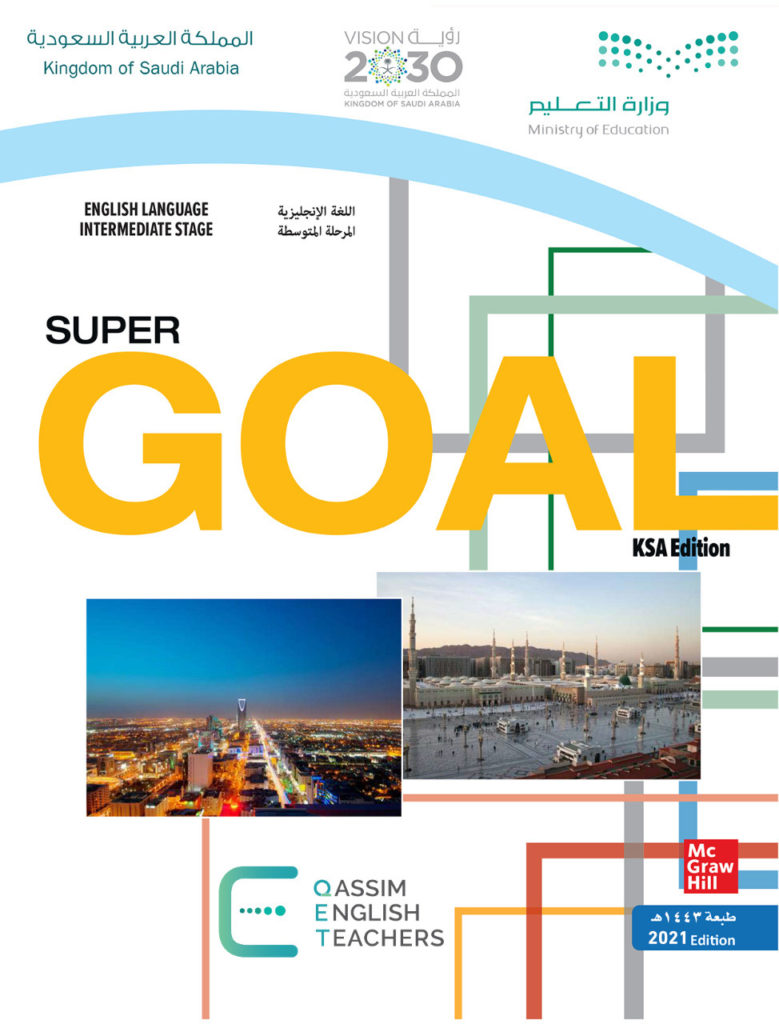 Unit 6
Do you Know Where It Is?

Revision
بسم الله الرحمن الرحيم
Day:
Date:
Choose the correct answer:
1.	Abha is [  less modern  -  more modern  -  modern  ] than Jeddah.
2.	My dress is [  longer  -  long  -  longest  ].
3.	Nada is as [  tall  -  taller  - tallest  ] as Huda.
4.	Makkah is [ the least crowded  -  crowded  -  more crowded  ] than Abha.
Talal is [  heavy  -  heavier  -  heavier than  ] Ali.
	Ameera is [ tall  –  taller  –  the tallest  ] girl in the class.
Choose the correct answer:
7.	Nora is [  smart  –  smarter  –  the smartest  ] than Batoul.
8.	That is [  the most  –  more  –  most  ] expensive watch I've ever seen. 
The Mona Lisa is the most [  tall  –  famous  –  good  ] painting in the world.
 Salma’s mark is the [ bad –worse –worst ] in class.
She lives in [ a – an –the ] United States.
Planes are [ a – an –the ] fastest means of transport.
Write the correct form of the adjectives:
Sami is ( fat ) Adel.  
           Sami is fatter than Adel.
 
2. 	Nasser's mark is ( good ) Ryan's . 
           Nasser's mark is better than Ryan’s 

The Holy Quran is (  great  ) book in the world.
 The Holy Quran is the greatest book in the world.
Write the correct form of the adjectives:
Fatima is 150 cm tall. Nora is 150 cm tall.                         
                                                     [ Use as ………… as ]      
   Fatima is as tall as Nora.
	
Maha's mark is 29. Fatima's mark is 18.  
                                               [ Use not as ………… as ]
Maha's mark is not as bad as Fatima's mark.
Make indirect questions:
1- What is the name of the street?      
                                                     (use Do you know )
  Do you know what the name of the street is?

2- What time does the bank open?   
                                                    (use Can you tell me)
Can you tell me what time the bank opens?
Write the word in its correct place:
Diversity –pilgrim –renovate –commute -gateway
renovate
I'm going to …………………………………… the house. 
Jeddah is the ……………………… to the to the holy mosque in Makkah.
We will recognize our differences and appreciate the ………………………… .
The Saudi government works very hard to facilitate Hajj for each ……………………
gateway
diversity
pilgrim.
Match words with meanings:
5
2
6
1
4
3
Identify the following objects:
museum –sculpture –gallery –skyscraper –fountain
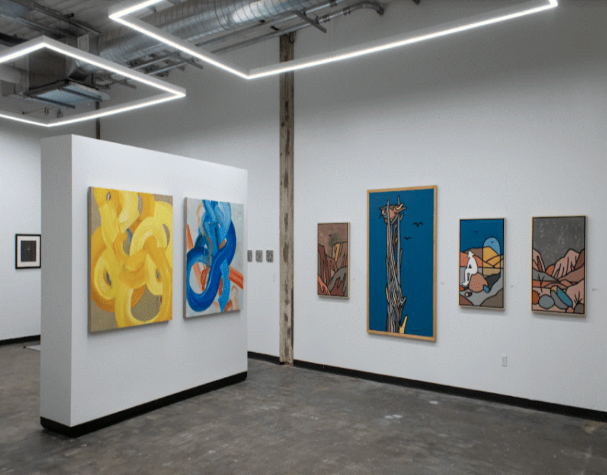 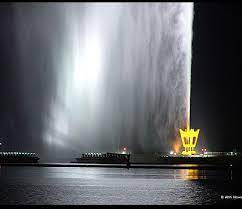 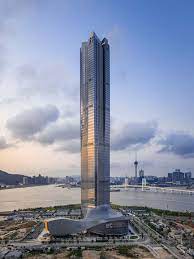 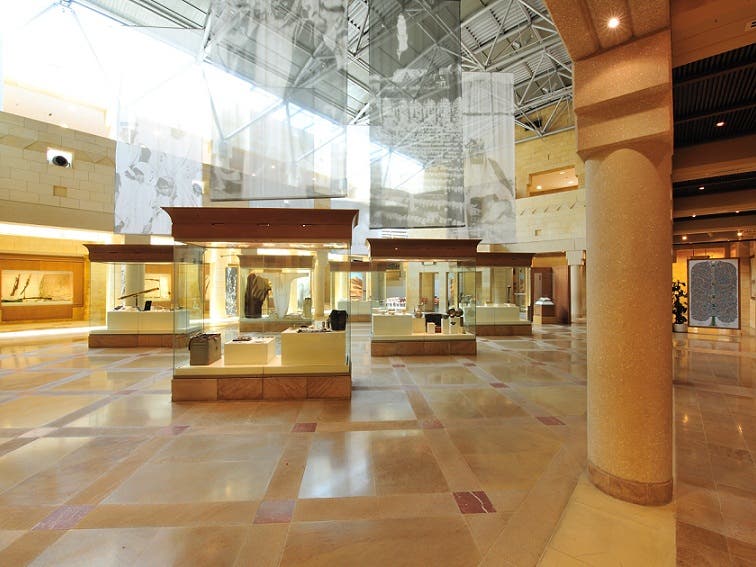 gallery
fountain
museum
skyscraper